UNIVERSIDAD AUTÓNOMA DEL ESTADO DE HIDALGO
Instituto de Ciencias Económico Administrativas
Área Académica: Licenciatura en Economía 

Tema: UNA INTERPRETACIÓN MACROECONOMICA DEL MEXICO DEL SIGLO XIX

Profesor: Elías Gaona Rivera

Periodo: Enero-Junio 2016
Tema: UNA INTERPRETACIÓN MACROECONOMICA DEL MEXICO DEL SIGLO XIX
Abstract:

The following material presents the program of Comparative History of the Mexican economy , coursing in the second semester of the Bachelor in Economy. We study the issues concerning economic policy of the decade of fiftys and the gestation of the crisis.

Keywords: Macroeconomics, XIX Century.
Tema:UNA INTERPRETACIÓN MACROECONOMICA DEL MEXICO DEL SIGLO XIX
Resumen:
En el siguiente material se presenta el programa de la materia de Historia Comparada de la Economía Mexicana, cursada en segundo semestre de la Licenciatura en Economía. Estudiaremos los temas referentes a la política económica de la década de los años cincuenta y la Gestación de la crisis.

Palabras clave:  Macroeconomía, Siglo XIX.
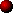 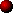 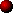 Pobre desempeño de la economía mexicana durante la primera parte del siglo XIX y establecer los factores que promovieron el crecimiento de la segunda mitad de ese siglo.
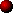 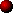 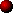 UNA INTERPRETACIÓN MACROECONOMICA DEL MEXICO DEL SIGLO XIX
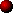 -Inadecuados medios de transporte. 
-Inestabilidad política.
-Instituciones ineficientes que ampliaban las diferencias entre los beneficios económicos privados y los sociales.
-El desempeño del sector exportador se mención como factor importante del retraso del crecimiento económico de México durante el sigo XIX.
-Escasez de divisas.
-Carencia de recursos financieros para la inversión.
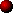 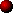 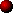 UNA INTERPRETACIÓN MACROECONOMICA DEL MEXICO DEL SIGLO XIX
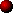 -Inadecuados medios de transporte. 
-Inestabilidad política.
-Instituciones ineficientes que ampliaban las diferencias entre los beneficios económicos privados y los sociales. 
-El desempeño del sector exportador se mención como factor importante del retraso del crecimiento económico de México durante el sigo XIX.
-Escasez de divisas.
-Carencia de recursos financieros para la inversión.
Pobre desempeño de la economía mexicana durante la primera parte del siglo XIX y establecer los factores que promovieron el crecimiento de la segunda mitad de ese siglo.
FACTORES QUE PROMOVIERON EL CRECIMIENTO EN LA SEGUNDA MITAD DE ESE SIGLO.
-La minería y surgimientos de las protoindustrias. 
-Desarrollo de ferrocarriles.
-Recuperación de la exportaciones 
- Integración del mercado interno y creación de una industria moderna.
Referencias Bibliográficas
Enrique Cárdenas., 2007 “ Historia económica de México.